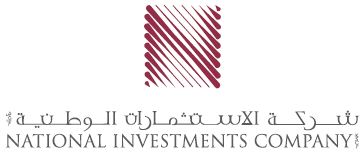 نشاط بورصة الكويت خلال الأسبوع المنتهي بتاريخ 2020/11/12
* ع.س : عائد سعري
* ع.س : عائد سعري
ملخص أداء السوق خلال الأسبوع
أداء مؤشرات البورصة
أنهت بورصة الكويت تعاملاتها للأسبوع المنتهي في الثاني عشر من نوفمبر على ارتفاع جماعي في أداء مؤشراتها مقارنة مع اقفال الأسبوع الماضي، حيث ارتفع مؤشر السوق العام بنسبة 0.7%، ومؤشر السوق الأول بنسبة 0.9%، و مؤشر السوق الرئيسي بنسبة 0.3%. كما ارتفع المعدل اليومي لقيمة الأسهم المتداولة بنسبة 43.9% إلى 63 مليون د.ك خلال الأسبوع بالمقارنة مع 43.8 مليون د.ك للأسبوع الماضي، وكذلك المعدل اليومي لكمية الأسهم المتداولة بنسبة 20.8% إلى 215 مليون سهم بالمقارنة مع 178 مليون سهم.
تداولات الأسبوع
جاء أداء مؤشرات البورصة متباينا خلال جلسات الأسبوع، حيث شهدت الثلاث جلسات الأولى صعودا واضحا على أثر ظهور النتائج الأولية للإنتخابات الأمريكية، والتي دفعت كافة أسواق المال العالمية إلى الإرتفاع، حيث شهدت  شريحة واسعة من أسهم السوق الأول وكذلك السوق الرئيسي زخم شرائي كبير، وهو ما دفع العديد من هذه الأسهم إلى تسجيل مكاسب سوقية ملحوظة، كما أن إعلان شركة Pfizer، BioNTech عن فاعلية لقاحهما والتي تتجاوز 90%، خلق حالة من الإنتعاش لدى الأسواق المالية، وهو ما عزز من مكاسب بورصة الكويت أيضا، حيث نجحت شريحة واسعة من الأسهم من مواصلة تحقيق مكاسبها السوقية ، خاصة تلك الأسهم التي تضررت كثيرا من  تداعيات جائحة كوفيد 19 وتوقف حركة السفر، لكن عودة موجة الضغوط البيعية مرة أخرى خلال الجلستين الأخيرتين، دفع كافة مؤشرات البورصة إلى الإقفال في النطاق السلبي، ماحية بذلك أغلب مكاسب الأسبوع، ولعل ارتفاع المعدل اليومي لقيم وأحجام التداول بشكل لافت، يشير إلى حجم عمليات الزخم البيعي والشرائ الإنتقائي في ذات الوقت الذي شهدته أسهم البورصة بشكل عام، وأسهم السوق الأول بشكل خاص.
ومن جهة أخرى، فإن افصاحات الشركات المدرجة للبيانات المالية الفصلية لفترة التسعة أشهر المنتهية في 30 سبتمبر 2020، لا تزال تتوالى تباعا، والتي جاءت في مجملها حتى الآن مزيجا بين تراجع واضح في الأرباح لدى بعض الشركات أو تسجيل خسائر ملحوظة لدى البعض الآخر، وهو ما ألقى بظلاله على أجواء التداول بشكل عام.
أهم افصاحات الشركات خلال الفترة
ارتفعت أرباح شركة بورصة الكويت للأوراق المالية بنسبة 218.8% إلى 21.8 مليون د.ك لفترة التسعة أشهر المنتهية في 30 سبتمبر 2020.
1
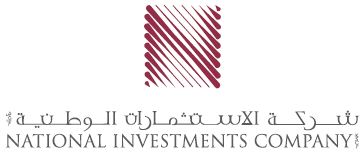 ملخص أداء السوق خلال الأسبوع
ارتفعت أرباح شركة الخليج للكابلات والصناعات الكهربائية بنسبة 25% إلى 5.5 مليون د.ك لفترة التسعة أشهر المنتهية في 30 سبتمبر 2020.
ارتفعت أرباح الشركة الكويتية لبناء المعامل والمقاولات بنسبة 25% إلى 4.5 مليون د.ك لفترة التسعة أشهر المنتهية في 30 سبتمبر 2020.
ارتفعت أرباح شركة شمال الزور الأولى للطاقة والمياه بنسبة 2% إلى 9.5 مليون د.ك لفترة التسعة أشهر المنتهية في 30 سبتمبر 2020.
تراجعت أرباح البنك الأهلي المتحد –البحرين- بنسبة %26.2 إلى 125.5 مليون د.ك لفترة التسعة أشهر المنتهية في 30 سبتمبر 2020.
تراجعت أرباح بنك الكويت الدولي بنسبة %95.6 إلى 568 ألف د.ك لفترة التسعة أشهر المنتهية في 30 سبتمبر 2020.
تراجعت أرباح شركة أجيليتي للمخازن العمومية بنسبة %50.4 إلى 31.5 مليون د.ك لفترة التسعة أشهر المنتهية في 30 سبتمبر 2020.
تراجعت أرباح شركة عقارات الكويت بنسبة 55.4% إلى 3 مليون د.ك لفترة التسعة أشهر المنتهية في 30 سبتمبر 2020.
تراجعت أرباح شركة المباني بنسبة 77.6% إلى 9.5 مليون د.ك لفترة التسعة أشهر المنتهية في 30 سبتمبر 2020.
بلغت خسائر  بنك وربة 11.4 مليون د.ك لفترة التسعة أشهر المنتهية في 30 سبتمبر2020.
بلغت خسائر شركة المتكاملة القابضة 1.6 مليون د.ك لفترة التسعة أشهر المنتهية في 30 سبتمبر2020.
بلغت خسائر مجموعة الصناعات الوطنية القابضة 55.1 مليون د.ك لفترة التسعة أشهر المنتهية في 30 سبتمبر2020.
ارتفعت خسائر شركة الساحل للتنمية والإستثمار بنسبة 285.5% إلى 4.3 مليون د.ك لفترة التسعة أشهر المنتهية في 30 سبتمبر2020.
أعلنت شركة مجموعة الخصوصية القابضة عن ترسية مناقصة بقيمة 1.2مليون د.ك على أحدى شركاتها التابعة، لصالح مؤسسة المواني الكويتية.
أعلنت شركة عقارات الكويت عن شراء عدد 2 أصل عقاري بقيمة 2.5 مليون د.ك بعائد سنوي متوقع 8.3% 
أفادت شركة منشآت للمشاريع العقارية عن تسلمها نتائج تقويم الأصول المملوكة لها والتي كانت محل تحفظ من قِبل مراقبي الحسابات، حيث أظهر هذا التقييم تحقيق الشركة خسائر  تبلغ نحو 9.5 مليون د.ك، للبيانات المرحلية للربع الثاني المنتهي في 30/06/2020.
أعلنت هيئة أسواق المال عن ايقاف التداولات على سهم شركة البريق القابضة اعتبارا من يوم الثلاثاء الموافق 10/11/2020 وحتى إشعار آخر، وذلك بعد الإنتهاء من أعمال التحقيق والتدقيق على التعاملات التي تمت على السهم يوم الأثنين 9/11/2020، والتي هوى فيها سعر السهم بنسبة 74% 
أسعار النفط 
شهدت أسعار النفط انتعاشا ملحوظا خلال تداولات الأسبوع، حيث نجح خام برنت من الصعود مجددا  فوق مستوى 41 دولار أمريكي، عقب تراجعه إلى أدنى مستوى له منذ شهر مايو الماضي وهو 35.75 دولار أمريكي، يأتي هذا الإرتفاع وسط متابعة مستجدات الإنتخابات الأمريكية. ومن ناحية أخرى أظهرت بيانات معهد البترول الأمريكي عن ارتفاع مخزونات النفط في الولايات المتحدة بمقدار 4.6 مليون برميل.
2
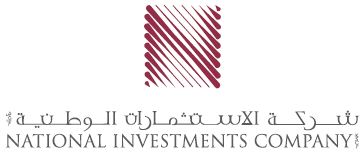 مؤشرات قطاعات بورصة الكويت
أغلقت مؤشرات قطاعات السوق على تباين خلال تداولات الأسبوع مقارنة مع الأسبوع الماضي، حيث تصدر قطاع الخدمات الإستهلاكية الرابحين بنسبة 5.6%، تلاه قطاع التأمين بنسبة 2.9%، في حين تراجع قطاع الخدمات المالية بنسبة 0.8%، وقطاع النفط والغاز بنسبة 0.3%.

خلال تداولات الأسبوع احتل قطاع البنوك وقطاع الصناعة وقطاع الخدمات المالية المراتب الأولى من حيث إجمالي القيمة المتداولة بنسبة 61.6%، 10% 9.5% على التوالي.

خلال تداولات الأسبوع احتل قطاع البنوك وقطاع الخدمات المالية وقطاع العقار المراتب الأولى من حيث إجمالي الكمية المتداولة بنسبة 38%، 25.9%و 15.1% على التوالي.
مساهمة القطاعات من حيث كمية الأسهم المتداولة
مساهمة القطاعات من حيث قيمة الأسهم المتداولة
3
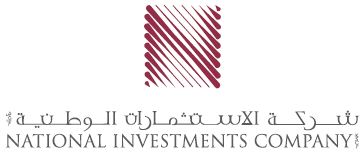 نشاط السوق الأول
أعلى 10 شركات من حيث القيمة الرأسمالية في السوق الأول
في السوق الأول تصدر سهم بنك الكويت الوطني قائمة الأسهم الأعلى تداولا من حيث قيمة الأسهم المتداولة خلال تداولات الأسبوع بقيمة تداول بلغت 75.1 مليون د.ك، لينهي بذلك تداولات الأسبوع عند سعر 829 فلس متراجعا بنسبة 1.2%، وجاء سهم التمويل الكويتي بالمركز الثاني بقيمة تداول بلغت 59.2 مليون د.ك لينهي بذلك تداولات الأسبوع عند سعر 680 فلس مرتفعا بنسبة 2.7%، ثم جاء سهم شركة الإتصالات المتنقلة بالمركز الثالث بقيمة تداول بلغت 27.8 مليون د.ك لينهي بذلك تداولات الأسبوع عند سعر 616 فلس مرتفعا بنسبة 2.8%.


في السوق الأول احتل بنك الكويت الوطني المرتبة الأولى من حيث القيمة الرأسمالية بقيمة 5,678 مليون د.ك، ثم حل بيت التمويل الكويتي بالمرتبة الثانية بقيمة رأسمالية بلغت 5,218 مليون د.ك، ثم شركة الإتصالات المتنقلة بالمرتبة الثالثة بقيمة رأسمالية بلغت 2,665 مليون د.ك.
4
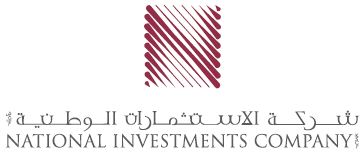 نشاط السوق الرئيسي
أعلى 10 شركات من حيث القيمة الرأسمالية في السوق الرئيسي
في السوق الرئيسي تصدر سهم شركة طيران الجزيرة قائمة الأسهم الأعلى تداولا من حيث القيمة خلال تداولات الأسبوع بقيمة تداول بلغت 6.4 مليون د.ك لينهي بذلك تداولات الأسبوع عند سعر 630 فلس مرتفعا بنسبة 19.1%، وجاء سهم شركة أعيان للإجارة والإستثمار بالمركز الثاني بقيمة تداول بلغت 4.7 مليون د.ك لينهي بذلك تداولات الأسبوع عند سعر 87.8 فلس مرتفعا بنسبة 3.5%، ثم جاء سهم شركة ألافكو لتمويل شراء وتأجير الطائرات بالمركز الثالث بقيمة تداول بلغت 2.5 مليون د.ك لينهي بذلك تداولات الأسبوع عند سعر 166 فلس مرتفعا بنسبة 5.7%.

في السوق الرئيسي احتل البنك التجاري الكويتي المرتبة الأولى من حيث القيمة الرأسمالية بقيمة 996 مليون د.ك ثم البنك الأهلي المتحد الكويتي بالمرتبة الثانية بقيمة رأسمالية بلغت 606 مليون د.ك ثم شركة الإتصالات الكويتية بالمرتبة الثالثة بقيمة رأسمالية بلغت 441 مليون د.ك .
5
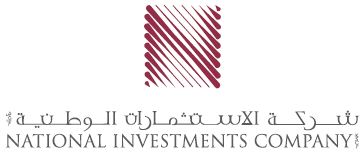 نشاط السوق الرئيسي
6
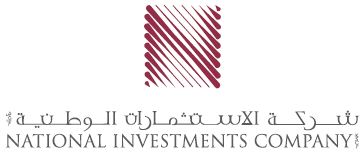 يجب ملاحظة أن هذا التقرير لا يشكل توصيات استثمارية أو ما إذا كان على المستثمرين الاستمرار في استثماراتهم الخاصة. وقد تم إعداد التقرير فقط للغرض المنصوص عليه و لا ينبغي الاعتماد عليه لأي غرض آخر.

وأعد هذا التقرير للتداول العام وتم ارساله لك كعميل، لغرض تقديم المعلومات العامة فقط. وليس المقصود منه عرض أو تقديم المشورة فيما يتعلق بشراء أو بيع أي ورقة مالية.

على الرغم من أن المعلومات في هذا التقرير تم جمعها من المصادر التي تعتقد الشركة بأنها موثوق بها، نحن لم نقم بالتحقق منها بشكل مستقل سواء كانت دقيقة أوغير كاملة. لا توجد مسؤولية على الشركة بسبب أي خسائر ناتجة بصورة مباشرة أو غير مباشرة، من استخدام هذه المعلومات.

شركة الاستثمارات الوطنية  ش.م.ك.ع.
تلفون:6666 2226 965+ 
فاكس:6793 2226 965+
شركة الاستثمارات الوطنية
شرق, شارع المتنبي
مبنى الخليجية
ص. ب. 25667 الصفاة 13117 الكويت